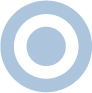 Proyecto para eliminar registro histórico de deuda
Proyecto de ley para eliminar el registro histórico de deuda, establece los deberes, obligaciones y sanciones que indica
 (boletín n°15407-03)

Comisión de Economía, Fomento, Mipyme, 
Protección de los Consumidores y Turismo

Cámara de Diputadas y Diputados

8 de noviembre
2022

Stefan Larenas Riobó
Presidente de ODECU
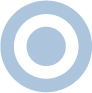 Proyecto para eliminar registro histórico de deuda
Carencia de una Agencia Especializada
El mal uso de los datos personales  amparado por la inexistencia  de una agencia independiente. La ley actual  con sus excepciones  en la partica ampara el abuso
1
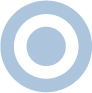 Proyecto para eliminar registro histórico de deuda
Este proyecto de hace cargo del problema  pero las excepciones siguen vigentes
No se requiere:
2
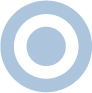 Proyecto para eliminar registro histórico de deuda
Tampoco se requerirán  autorización e tratamiento de datos personales  que realicen personas jurídicas  privadas para el uso exclusivo suyo
autorización  el  tratamiento de datos personales de fuentes accesible al publico
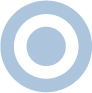 Proyecto para eliminar registro histórico de deuda
Fuentes accesibles al Publico
Esto no ha sido precisado por el legislador, ni siquiera reglamentariamente.
Es interpretada con vaguedad y amplitud  por diferentes actores.
3
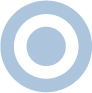 Proyecto para eliminar registro histórico de deuda
El proyecto que busca eliminar el DICOM histórico va en el sentido correcto
Sin embargo proponemos:
4
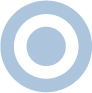 Proyecto para eliminar registro histórico de deuda
Toda negativa de venta deberá ser justificada por escrito, la que deberá basarse en parámetros objetivos y que en todo caso no podrá ser arbitrariamente discriminatoria. La falta de justificación por escrito hará presumir su carácter contravencional.”
A las hipótesis reguladas en los incisos 5 y 6 del presente artículo, les resultarán aplicables siempre las reglas establecidas en materia de protección de datos personales, especialmente las relativas a licitud, proporcionalidad, responsabilidad, seguridad, transparencia e información, confidencialidad, y finalidad con la que fueron otorgadas los datos y sus limitaciones legales, especialmente las restricciones establecidas en la ley 20.575.”
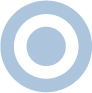 Proyecto para eliminar registro histórico de deuda
Muchas gracias

Stefan Larenas Riobó
Presidente de ODECU
stefanl@odecu.cl

Carlos Montoya Ramos
Encargado de Comunicaciones ODECU
comunicaciones@odecu.cl

Javier Fernández B.
Periodista ODECU
jfernandez@odecu.cl